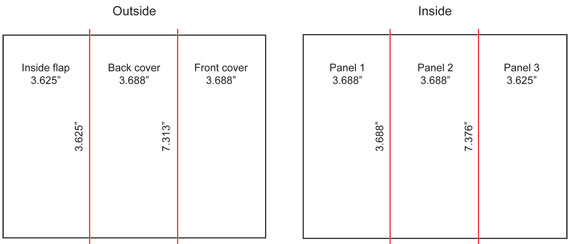 Hurricane 
Classification
Preparation
Checklist
What is a
Hurricane?


What damage 
A Hurricane can
Do?
Preparedness:

Before

During

After
Preparedness:

Before

During

After
Draw

Title

Name
Hurricane 
Watch and 
Warning